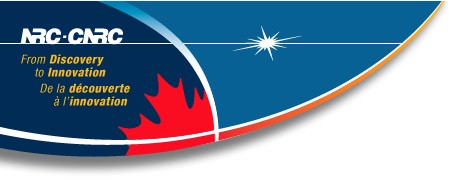 First and Second Language Models to Correct Preposition Errors
Matthieu Hermet, Alain Désilets
National Research Council of Canada
[Speaker Notes: model]
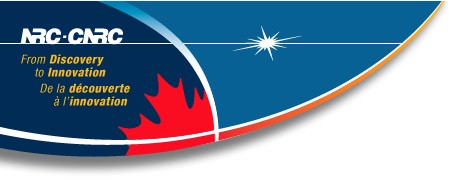 Preposition Errors
A good case study:
High error rate
More than 17% of errors in our dataset

Instance of function-word errors, correctible using corpus-based methods

Instance of interference errors
[Speaker Notes: Interference errors represent a decisive factor in the context of SLL
Function-word = low ambiguity]
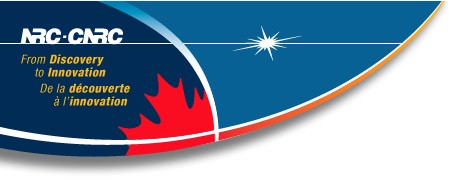 Preposition Errors
2 major causes:
Confusion with preposition of the same semantic class
…à la conférence NAACL
…at the NAACL conference
…in the NAACL conference
Interference with L1
Écouter les intervenants
Listen to the speakers
Listen the speakers
[Speaker Notes: Interference goes well beyond preposition errors]
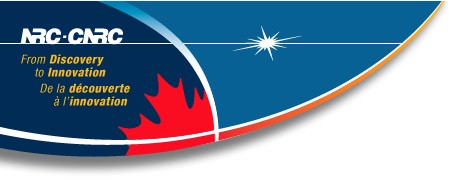 Approaches
Rule-based:
Mal-rules: cost of manual creation
Syntactic constraint relaxation: parser-dependent
Corpus-based:
Language models: low coverage
Web as a corpus: better coverage
Still not enough: less than 40% of our data set
[Speaker Notes: Mal-rules OK for purely syntactic errors or else they would amount to a language model]
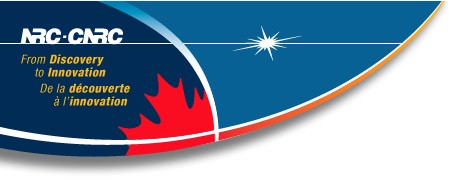 Approach
Interference errors may be hard to address properly through corpus-based methods
They represent a model of L2 correctness

 To deal with interference errors, it may be advantageous to use a model which takes L1 into account
[Speaker Notes: Our approach…
Based on the availability of Web-based translation services]
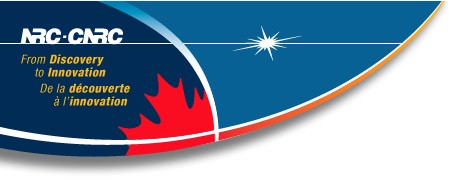 Roundtrip MT
carry out a single round-trip translation at the level of a clause or sentence

Use a phrase-based translation system
 Google Translate
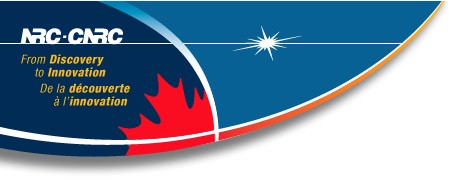 Roundtrip MT
Send to phrase-based translation system
L1 (en): “Police arrived at the scene of the crime”
To L1: Policemen arrived at the crime scene
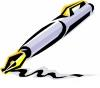 Back to L2: Les policiers sont arrivés sur les lieux du crime
L2 (fr): “Les policiers sont arrivés
 à la scène de la crime.”
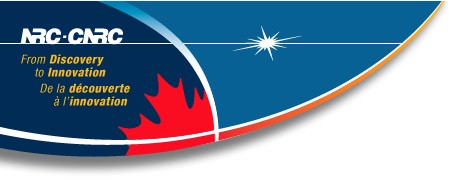 Theory
Les policiers sont arrivés à la scène du crime
[Speaker Notes: Dummy phrase-based translation table]
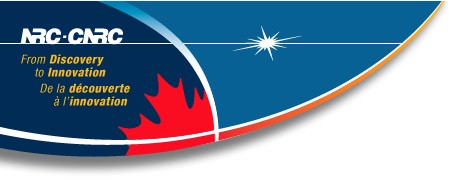 Drawback
The round-trip translated sentence can show
A wrong translation
N’hésitez pas de me contacter  s’il vous plait contactez moi
A correct translation that uses the wrong preposition
J’ai de la difficulté de formuler des phrases  je trouve difficile de formuler des phrases
A wrong  translation that uses the correct preposition
[…] demandé à mon amie pour le corriger […] demandé à mon amie de le fixer
[Speaker Notes: ex2/: être proche à lui  être près de lui]
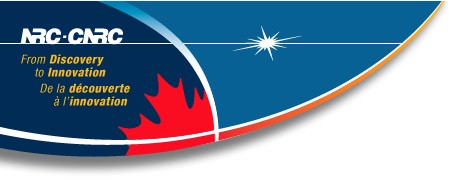 Assessment
Correctness can take at least two forms:
Correct translation
Wrong translation but correct preposition
 Two strategies for evaluation:
Clause: the roundtrip translation is a good correction, including preposition
Prep: the preposition only is correct in the roundtrip translation
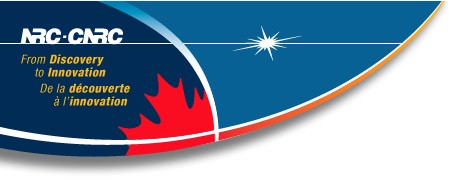 Assessment
In the Clause strategy, the RT translation is sent back as the correction
In the Prep strategy, we need a procedure to retrieve the preposition from the incorrect translation
 The preposition only is sent back as the correction
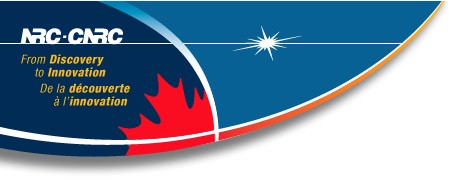 Prep
greedy mining method to retrieve the preposition from the translation




Être proche à lui  être près de lui
The sequences	<prepà> lui == <prepde> lui validates the preposition de as a correction
[Speaker Notes: Valid if w = N, Adj, Pron, Verb]
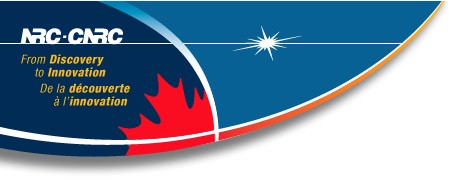 Unilingual
An instance of a corpus-based approach
Web as a probabilistic language-model
Strength of an utterance measured in number of search hits

Practically the Web’s coverage is incomplete
Impossible to discriminate when zero hits are returned for all alternatives
 Syntactic pruning to maximize chances of hits
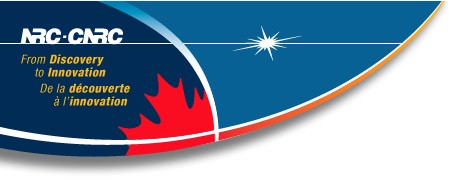 Pruning 1
Sentence is parsed and reduced to a phrasal minimum around the preposition
S  VP or NP (or AP)
I have lived in a small town all my life  lived in a small town
I’ll get a chance to meet people  a chance to meet
Words are lemmatized
Verbs to Infinitive
Nouns to singular
[Speaker Notes: For NP and PP, all possible attachments are considered]
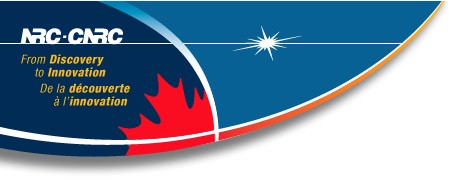 Pruning 2
Suppress unnecessary words
Adj, when attributive:
To live in a small town  To live in a town
This is easy to understand easy to understand
Adv, in all cases
Call immediately for help  call for help
NP or PP
Une fenêtre qui permet au soleil d’entrer
		… qui permet d’entrer
		… au soleil d’entrer
[Speaker Notes: For NP and PP, all possible attachments are considered]
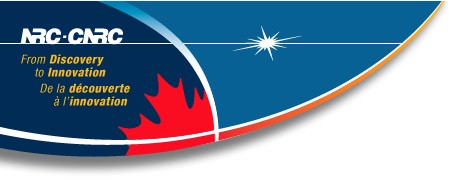 Alternate prepositions
Once pruned, replace the erroneous preposition by alternates
Most common prepositions
De, sur, avec, par, pour, à
Prepositions of the same semantic class
Localization, temporal, cause, goal, manner, material, possession
1 input sentence = as many sentences as there are alternate prepositions
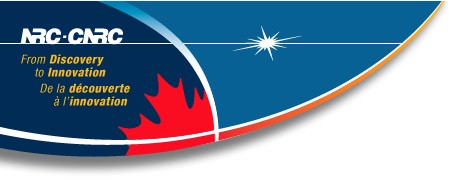 Preposition Categories
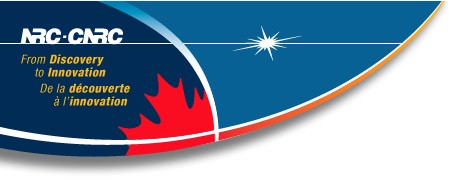 Unilingual
Input Sentence
	Il y a une grande fenêtre qui permet au soleil <à> entrer
	(there is a large window which lets the sun come in)

Syntactic Pruning and Lemmatization
	permettre <à> entrer   +   au soleil <à> entrer
	(let come in)	      (the sun come in)

Generation of alternate prepositions
semantically related: dans, en, chez, sur, sous, au, dans, après, avant, en, vers
most common: de, avec, par, pour

Query and sort alternative phrases
	permettre d'entrer: 119 000 hits		au soleil d’entrer: 397 hits
	permettre avant entrer: 12 hits		au soleil avant entrer: 0 hits
	permettre à entrer: 4 hits		…
	permettre en entrer: 2 hits
	...

→ preposition <d'> is returned as correction
[Speaker Notes: “au soleil d’entrer” = 397 hits]
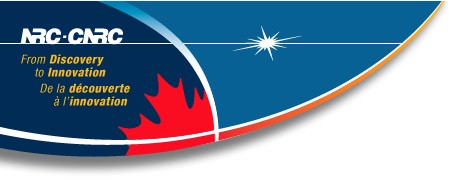 Results
Dataset: 133 sentences extracted from intermediate-advanced FSL productions




Unilingual returns hits in only ~85% of cases
Impact of L1 on L2 inputs
Incompleteness of the Web as a language model
[Speaker Notes: Note that in almost 45% of cases, simply performing roundtrip MT corrects the error !
Ambiguity amounts to ~ 15% of cases]
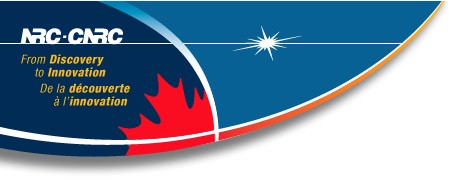 Hybrid
Agreement between the two strategies is only 65.4%
A third strategy to combine the two models
MT as a model of controlled incorrectness (here, anglicisms)
Web as a model of correctness
[Speaker Notes: Roundtrip MT always returns a translation
Relatively low agreement suggests that the two approaches follow different paradigms]
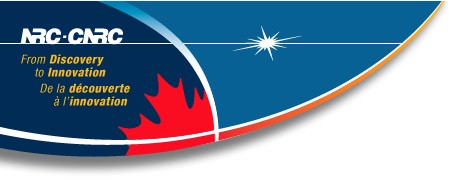 Hybrid
Triggered when the unilingual approach does not give any hits

 Then send to roundtrip MT - prep

Yields results of 82%
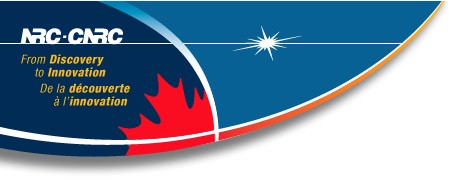 Conclusion and Future Work
Unilingual and roundtrip MT equivalent
Hybrid approach seems relevant due to the different paradigms of the two approaches

More Data
Enhance pruning

Study in the context of error detection
Extend MT approach to other error classes